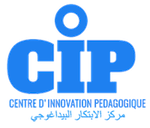 La scénarisation pédagogique
1. Scénarisation pédagogique: définir l'objectif
Définir son objectif pédagogique est une étape capitale en matière de scénarisation
La question s’est longtemps posée de savoir comment intégrer le numérique dans un cours ou une formation existante. Aujourd’hui les pédagogues ont dépassé cette démarche où l’apport du numérique se limitait à des tests de connaissances en aval d’un cours ou d’un module de formation ou d’observations réalisées en amont. Le numérique se situe désormais au cœur des apprentissages.
Définir son objectif pédagogique est une étape capitale en matière de scénarisation
Si les enseignants se trouvent confrontés à un choix difficile parmi la variété des outils et des supports numériques à disposition, ils peinent aussi à élaborer le scénario pédagogique permettant la combinaison des savoirs, des capacités mobilisées et d’outils cohérents. La difficulté majeure n’est-elle pas de savoir comment scénariser une formation ?
La scénarisation numérique au cœur du dispositif pédagogique
Les outils de scénarisation existent : les logiciels sont nombreux et les entreprises présentes sur ce marché cherchent à se positionner. Cependant l’enseignant ou le pédagogue demeure le seul à même de concevoir le dispositif de formation. Comment ? En ayant toujours en tête une question essentielle : quel est mon objectif pédagogique ?
La question de l’objectif pédagogique, base de la construction pédagogique
La question de l’objectif pédagogique est bien souvent oubliée ou mise de côté au profit de supports numériques et d’outils toujours plus performants. Mais à quoi peut bien servir un blog, une animation flash, un wiki si ils ne correspondent ni à l’objectif pédagogique, ni au public visé ?Il est donc nécessaire de mener une réflexion approfondie autour des questions suivantes :
La question de l’objectif pédagogique, base de la construction pédagogique
Quel est le public visé ? Professionnel ou scolaire ? Formation initiale ou continue? Pourquoi ce module de formation est-il proposé ? Est-il nécessaire à la cohérence de l’ensemble de la formation ? Quels savoirs, quelles capacités/compétences sont à mobiliser ? Quels savoirs, quelles capacités/compétences seront développées ? Une pratique ou une observation sur le terrain est-elle requise ?
La question de l’objectif pédagogique, base de la construction pédagogique
Les réponses à ces questions constituent le point de départ de la scénarisation. Ce n’est que dans un second temps que les interrogations portant autour de la scénarisation des séquences et des outils numériques à mobiliser seront considérées.La définition de l’objectif pédagogique, un processus global de réflexion. Voici les étapes de la définition de l’objectif pédagogique :
1. Déterminer le public visé et le contexte
L’âge, le niveau, le profil des apprenants, le cadre de la formation (initiale ou continue, scolaire ou professionnelle), la localisation géographique (et l’accès aux technologies) conditionnent les choix pédagogiques. Une analyse assez fine du ou des publics visés permettra donc de vérifier la cohérence des supports proposés et des outils numériques mobilisés.
1. Déterminer le public visé et le contexte
Par exemple, un profil étudiant peut se révéler trop large : s’agit-il d’un étudiant de première année ou de master auquel s’adresse la formation ? Est-elle ouverte au grand public ? L’étudiant est-il locuteur natif ? Possède-il les préalables nécessaires ?
1. Déterminer le public visé et le contexte
Prenons un exemple : une formation portant sur la « pratique des outils de communication ». L’objectif dans le cadre d’une formation professionnelle pourrait être « utiliser des outils de communication professionnelle ». Cet objectif est-il le même dans le cadre universitaire ? Non car le public, le cadre et le contexte ne sont pas identiques. Dans le cadre universitaire, on pourrait d’avantage construire la formation autour de l’objectif suivant : «  Utiliser les outils collaboratifs à l’université».
Si l’’usage et la pratique des outils de communication diffèrent selon le public visé alors l’objectif est à différencier.
2. Définir les objectifs généraux de la formation
Le concepteur pédagogique fixe les objectifs visés par la formation en répondant à une simple question : «Qu’est-ce que l’apprenant sera capable d’être, de faire ou de savoir,  à la fin de cette formation ? ». La réponse permet de circonscrire précisément l’objectif.
Définir cet objectif est parfois très facile lorsqu’il existe des référentiels ou programmes officiels car ces textes ont souvent le mérite de l’identifier clairement.
2. Définir les objectifs généraux de la formation
par exemple, à une formation portant sur « la motivation des groupes de projet par le manager ». La formation s’adresse à un public précis : les managers de groupes de projet dans les entreprises. Quel est l’objectif général ? Le manager est capable de mobiliser ses équipes autour des projets qui lui sont confiés.
3. Vérifier la cohérence de l’objectif avec le but visé
La réflexion autour de l’objectif doit être complétée par l’identification du but recherché. Ainsi, à partir de l’exemple précédent, l’objectif est que l’apprenant soit capable de mobiliser ses équipes autour des projets qui lui sont confiés. Mais dans quel but ? Afin que l’entreprise gagne en performance. Si l’enseignant a suivi les 3 étapes, il est être à même de compléter la formulation suivante :« A la fin de la formation………, l’apprenant est capable de……….  afin de………… ».
4. Déterminer des sous-objectifs
Le pédagogue établit les différents domaines et modules permettant d’offrir une formation complète. C’est souvent le plus difficile car pour certaines formations cela nécessite une bonne dose de créativité et d’anticipation.C’est aussi le plus passionnant car à chacun de ces modules correspond un sous-objectif qui va de pair avec les contenus développés. C’est donc à cette étape que les différents modules de la formation sont déterminés, que leur utilité et cohérence sont examinées et que le scénario de la formation est tracé dans ses grandes lignes. C’est aussi l’occasion de cartographier les savoirs et capacités/compétences mobilisés et développés à travers les différents modules.
2. Scénarisation pédagogique: le séquençage
Le séquençage permet de définir les objectifs d'apprentissages
 du grain pédagogique
le séquençage
Si la définition de l’objectif pédagogique doit être pensée de façon globale par les pédagogues et mobiliser leur réflexion en amont de la conception du dispositif de formation, il leur est aussi nécessaire de compléter leur analyse avant d’aller plus avant dans le processus de conception.
Sans qu’il y ait lieu à ce stade de fixer dans le détail les contenus, le concepteur pédagogique fixe tout d’abord les thèmes sur lesquels porte la formation puis les niveaux (séquences, activités, ateliers,..) pour lesquels il veille à déterminer les objectifs d’apprentissage. L’ensemble de ce travail constitue le séquençage.
Le séquençage, un travail pédagogique approfondi
Le pédagogue détermine l’ensemble des objectifs d’apprentissage répondant à l’objectif général de la formation. Les objectifs sont ensuite organisés. Cette phase de séquençage est le fruit d’une collaboration entre pédagogues afin de vérifier que l’ensemble des objectifs préétablis ont bien été balayés dans les différents modules au cours de la formation.
Le séquençage, un travail pédagogique approfondi
À chaque séquence correspond généralement un objectif d’apprentissage. On observe cependant qu’une pluralité d’objectifs est à atteindre lors d’une séquence. Le choix de l’une ou de l’autre option varie alors selon la formation et le public auquel elle s’adresse. Ainsi dans le cadre de formations universitaires il est difficile de se limiter à un seul objectif car les étudiants doivent bien souvent mobiliser, au-delà des savoirs, plusieurs compétences/capacités observables : il n’est pas rare qu’au cours d’une même activité, un étudiant soit amené à appliquer, analyser et synthétiser.
Un objectif pour chaque grain pédagogique
Que l’objectif d’apprentissage soit unique ou multiple au niveau de la séquence n’est pas un réel problème. En effet, les pédagogues veilleront à ce que l’activité pédagogique, elle, ne se limité qu’à un seul objectif d’apprentissage. On en vient alors à la notion de grain pédagogique, qui est dans le jargon de la formation à distance une unité pédagogique minimale.
Le résultat du séquençage est d’aboutir à une structure de cours où chaque grain correspond à un objectif d’apprentissage précis et contribue à la réalisation de l’objectif pédagogique général de la formation.
Un objectif pour chaque grain pédagogique
L’ensemble de ce travail de séquençage est complété nécessairement par les stratégies en matière de pédagogie. Les outils numériques, l’évaluation et les modalités d’accompagnement n’en sont que la continuité logique. Parallèlement le séquençage est aussi utile pour la conception de la structure du site ou la plateforme sur lesquels la formation est mise à disposition.
On ne saurait que conseiller au concepteur pédagogique et à l’expert en la matière de figer sous forme de plan détaillé l’ensemble du séquençage
Combiner contenus, activités et évaluation dans le cours en ligne
La phase d'analyse des objectifs pédagogiques et du séquençage ont permis de poser le cadre du cours qui sera proposé aux apprenants. La phase de développement est plus concrète et plus ludique car c'est à cette occasion que le pédagogue articule les contenus d'apprentissage, les activités et les méthodes d'évaluation des élèves mais aussi du cours lui-même. Mais comment combiner l'ensemble de ces éléments ?
Combiner contenus, activités et évaluation dans le cours en ligne
La phase d'analyse des objectifs pédagogiques et du séquençage ont permis de poser le cadre du cours qui sera proposé aux apprenants. La phase de développement est plus concrète et plus ludique car c'est à cette occasion que le pédagogue articule les contenus d'apprentissage, les activités et les méthodes d'évaluation des élèves mais aussi du cours lui-même. Mais comment combiner l'ensemble de ces éléments ?
Le choix des contenus
Vous pouvez utiliser des contenus existants. Il vous faudra les modifier pour les proposer sur des supports numériques mais il ne s'agit pas de tout refaire. Attention à ne pas surcharger vos documents numériques qui nécessitent de la lecture. Notons que la création de ces contenus peut aussi être réalisée par les élèves, ce qui peut donner lieu à une activité et davantage d'interactivité. (par exemple, la maîtrise de termes en français, en économie, en anglais,... peut donner lieu à la création d'un glossaire en ligne dont le contenu est enrichi par les élèves).
La conception des activités numériques
Ces activités visent à faire découvrir ou appliquer le contenu aux élèves. La méthode pédagogique est à définir clairement lors du séquençage car la conception de vos activités en dépend. Il est nécessaire de garder en tête le principe suivant : un objectif d'apprentissage par activité. Ceci a le bénéfice de donner une meilleure visibilité de l'objectif à atteindre et des critères de réussite de l'apprenant. Par exemple, si le thème de la séquence concerne l'étude du squelette, il convient de distinguer l'identification des différents os d'un squelette et leur rôle; nous avons deux objectifs d'apprentissage différents donc deux activités).
La conception des activités numériques
Vous pouvez utiliser de nombreux outils et de nombreux supports pour vos activités mais attention à leur format. Si vous souhaitez que votre exercice soit accessible à partir d'un portable ou d'une tablette, il est préférable d'éviter les animations flash. De plus, la conception de supports numériques innovants est chronophage, ainsi que la prise en main des outils qui permettent leur création. Des choix pédagogiques s'imposeront naturellement au pédagogue soucieux de la qualité de l'activité proposée.
Ressources en ligne : quelles spécificités ?
La conception des ressources pédagogiques dans le contexte d'une plate-forme requiert une attention particulière.
Il s'agit de supports que les apprenants pourront utiliser en ligne, en toute autonomie.
Contrairement à ce qui se passe dans un cours traditionnel, vos apprenants ne sont pas en face de vous et vous ne pouvez pas repérer d'un simple coup d'œil ceux qui n'ont pas compris, ont besoin d'être encouragés ou dont l'attention s'émousse... il faut cependant penser à tout cela : anticiper.
Ressources en ligne : quelles spécificités ?
Suivre un cours seul, hors de la classe, peut vite devenir ennuyeux , il faut imaginer des activités qui aideront à maintenir l'attention, éviter les lectures fastidieuses : rendre actif.
Le support d'internet prend tout son intérêt lorsque l'on combine divers media (texte, image, vidéo, audio...) : si la lecture d'un texte à l'écran est fastidieuse, l'insertion d'illustrations ou de vidéos peut le rendre plus attrayant.
Pour résumer : anticiper, rendre actif et tirer partie du multimédia sont en ligne de mire tout au long de la conception des ressources pédagogiques !
Un grain pédagogique ?
On parle de granularisation : découpage du cours en unités appelées grains pédagogiques.
La granularisation correspond donc au fait de structurer entièrement le contenu de la formation. 
Qu'est-ce qu'on entend par grain pédagogique ?
C'est le plus petit élément dans lequel on découpe un cours ou un programme de formation.
Un grain pédagogique ?
Il correspond à un objectif pédagogique bien identifié.
Il constitue une unité cohérente et autonome.
Il contient l'ensemble du contenu et des activités pédagogiques pour atteindre l'objectif.
D'un point de vue technique, Il peut être implanté dans une plate-forme de formation, et comporte en lui même toutes les informations qui lui permettent de communiquer avec cet environnement : titre, objectif, taux de réussite, durée...
Démarche
Chaque grain doit correspondre à un objectif précis et clairement formulé.
On peut choisir comme guide de découpage soit une approche thématique, soit une approche par objectif pédagogique.
La question à se poser : quel est l'objectif (ou les objectifs) de ce grain ?
Chaque grain doit comporter une ou plusieurs activités.
La question à se poser : quelle activité permettra d'atteindre tel objectif ?
Il doit être possible d'évaluer l'atteinte de l'objectif.
La question à se poser : comment vais-je évaluer ce grain ?
Scénariser un grain pédagogique
Scénariser un grain pédagogique, c'est déterminer les activités que devront réaliser les apprenants en fonction de l'objectif défini et concevoir leur parcours au travers de ces activités.
Ce parcours peut être plus ou moins imposé : de forme linéaire (parcourir les étapes dans un ordre pré-établi) ou libre (l'apprenant choisit lui même dans quel ordre il les effectue). 
Moodle favorise la conception de parcours libres, s'appuyant sur l'autonomie des apprenants, cependant rien ne vous empêche de leur proposer un plan d'étude indiquant un ordre de réalisation.
Quelles activités peut-on imaginer ?
On peut distinguer 4 grandes catégories d'activités :
Consultation de documents (un texte à lire, une vidéo à regarder)
Exercice auto-corrigé (typiquement un QCM)
Exercice ou production en groupe
Exercice corrigé par le formateur
4. L’évaluation
Les outils auteurs
Les outils auteurs (ou logiciels auteurs) permettent de concevoir des ressources pédagogiques multimédias et interactives.
Certains demandent un effort de prise en main mais tous sont utilisables sans compétences techniques particulières.
On peut les classer en 4 grandes familles selon leur utilisation principale :
les générateurs de tests et d'exercices
les convertisseurs / enrichisseurs qui s'appuient sur des présentations de type Powerpoint
les démonstrateurs / simulateurs utilisés essentiellement pour réaliser des tutoriels à partir de captures d'écrans
les ateliers et chaînes éditoriales pour concevoir des parcours pédagogiques complets incluant des activités variées
Le développement des méthodes d'évaluation
C'est l'occasion de vérifier que l'objectif d'apprentissage fixé est atteint (d'où l'intérêt d'y avoir réfléchi en amont !). Cette évaluation est essentielle dans un dispositif de formation à distance, l'élève étant autonome. Même si un suivi régulier avec un tuteur ou un conseiller en ligne lui apporte des éléments de remédiation et lui permet de franchir des obstacles dans la compréhension des contenus et des activités, l'élève est bien souvent seul. Il convient alors d'inclure différentes méthodes d'évaluation dans le dispositif. Il peut s'agir de tests de type quizz simples qui visent à s'assurer la compréhension des notions par l'élève.
Le développement des méthodes d'évaluation
Le développement du scénario nécessite la création de supports et d'activités variées. De nombreuse ressources intéractives sont disponibles en ligne : n'hésitez pas à les utilisez. Et si les outils sont nombreux et parfois complexes, un conseil : privilégiez dans un premier temps ceux dont la prise en main est simple. Comme dans tout domaine, la maîtrise de la scénarisation pédagogique demande du temps !